LES 3 CLOWNS

sur le modèle des albums à calculer de Brissiaud
Circonscription de Pompey 54
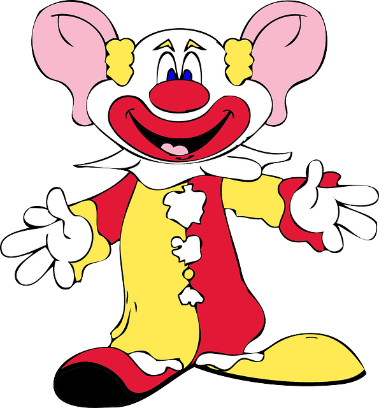 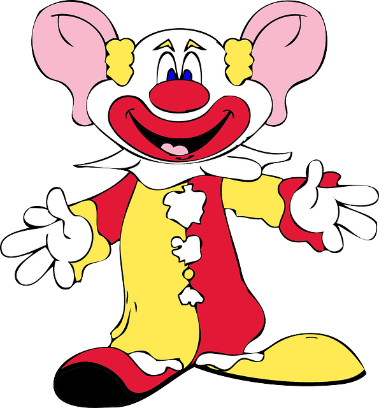 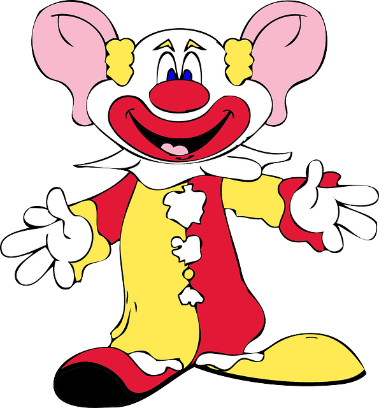 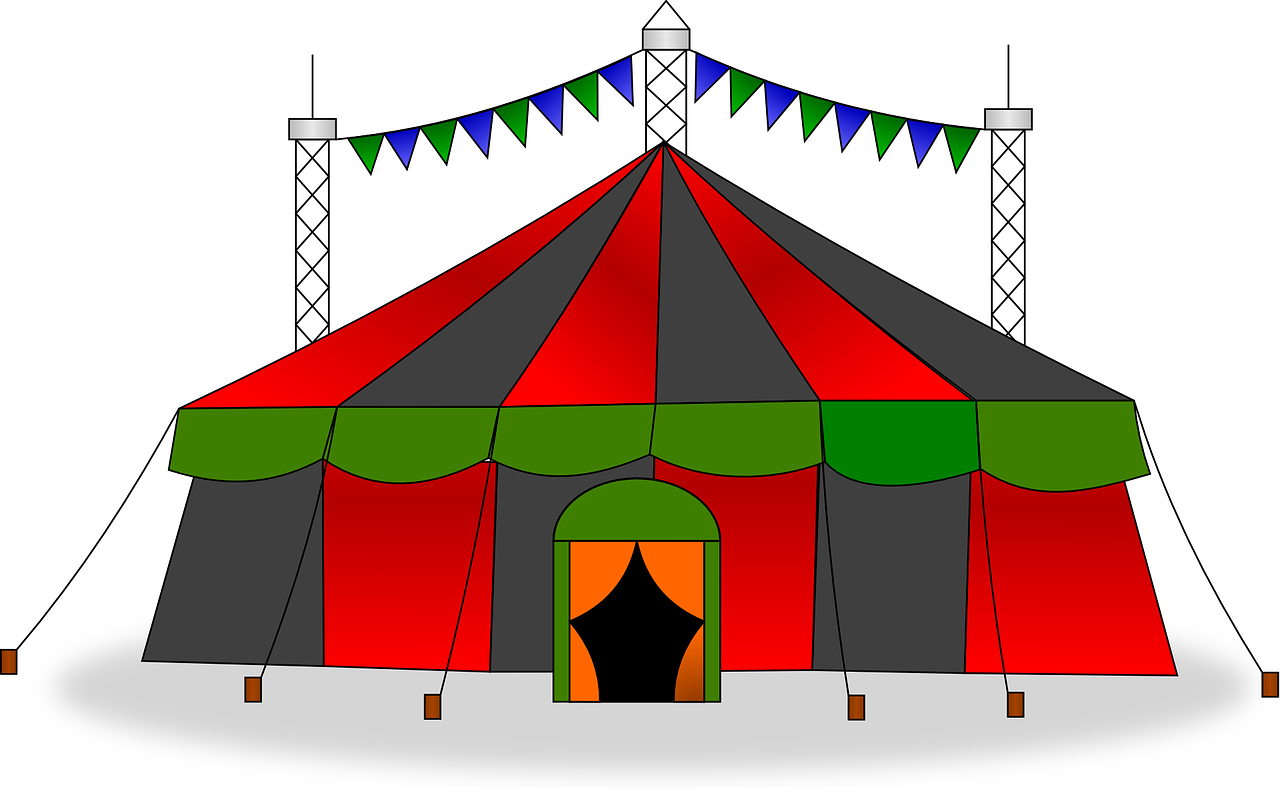 1ère  phase : sans les caches.
Combien y-a-t-il de clowns en tout ?
Où sont-ils ?
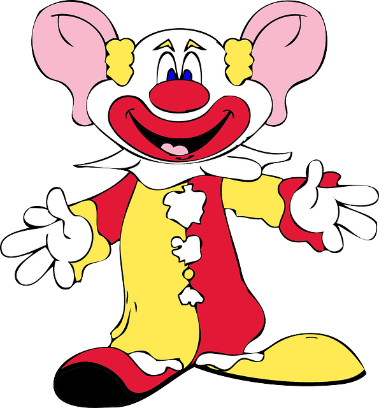 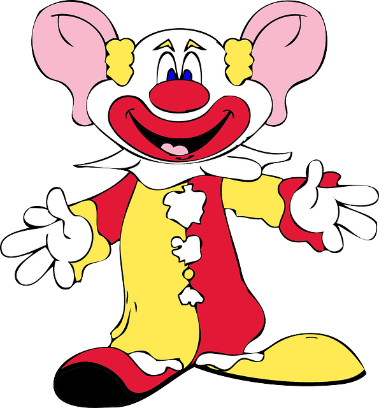 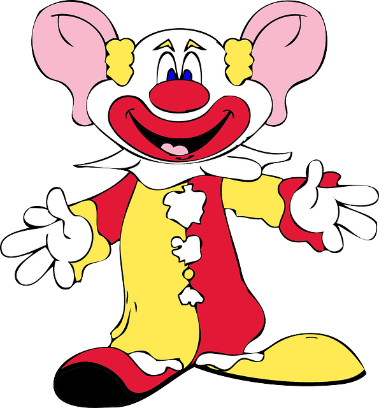 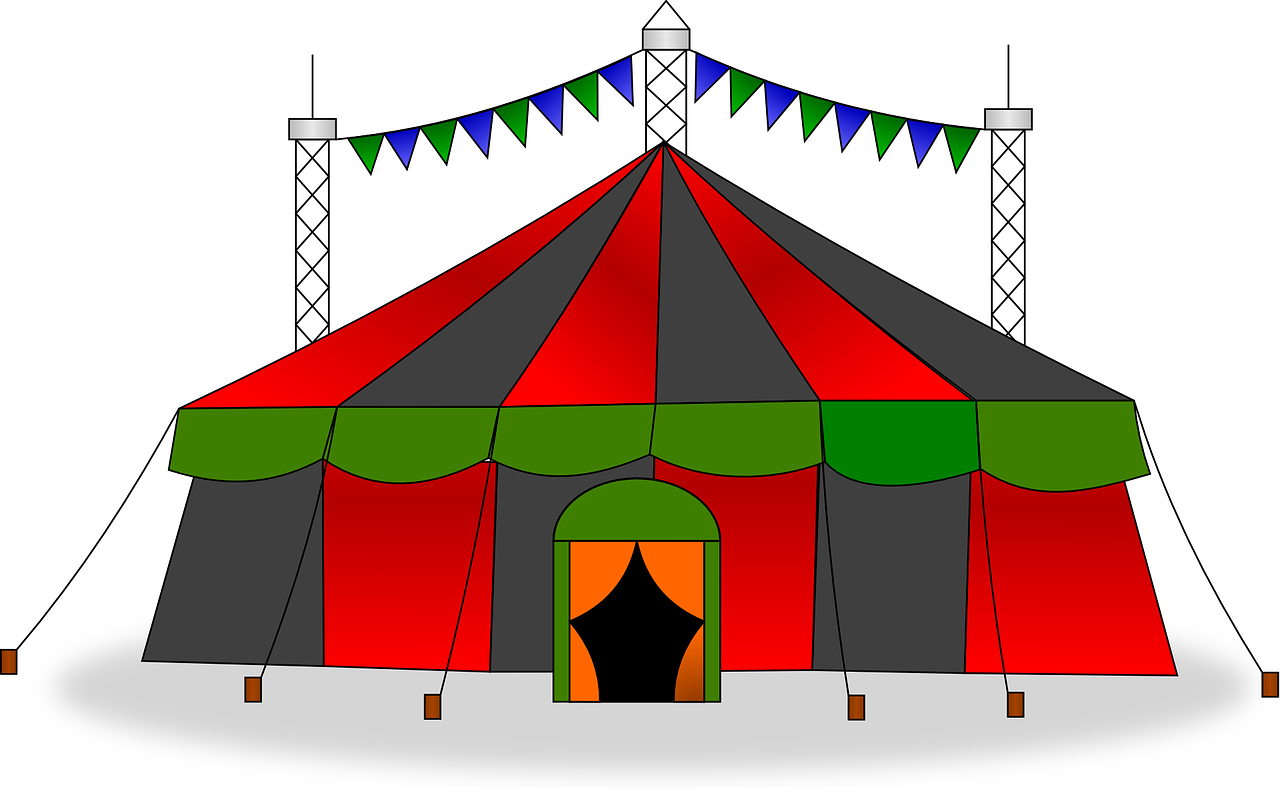 1ère phase : sans les caches.
Combien y-a-t-il de clowns en tout ?
Où sont-ils ?
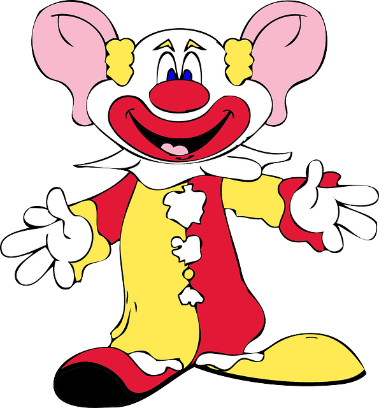 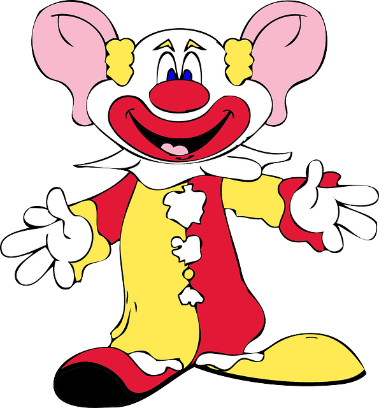 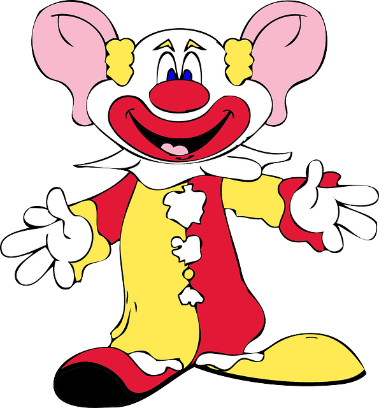 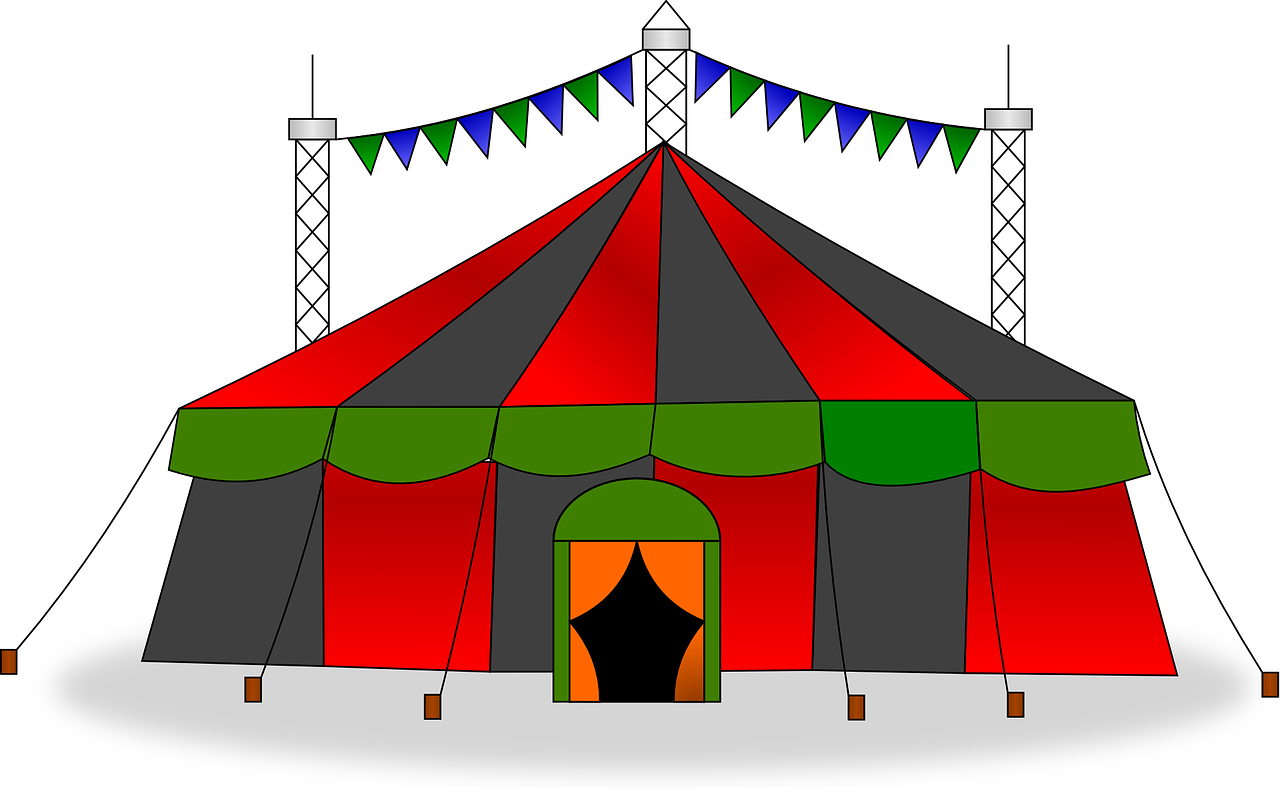 1ère phase : sans les caches.
Combien y-a-t-il de clowns en tout ?
Où sont-ils ?
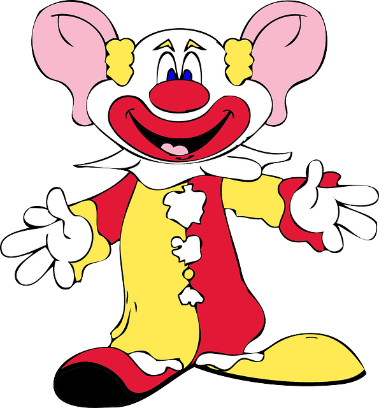 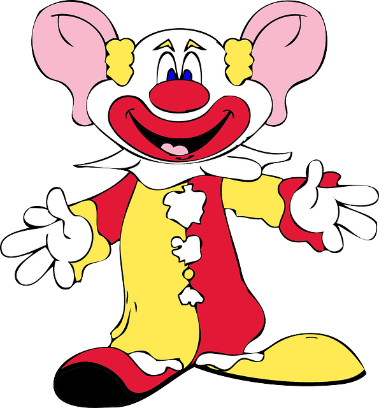 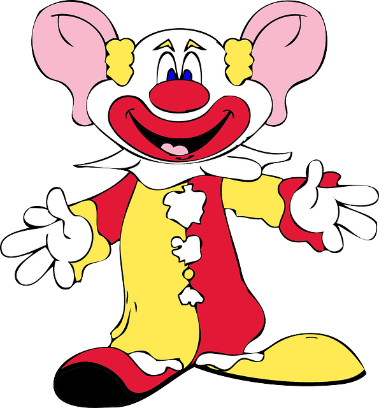 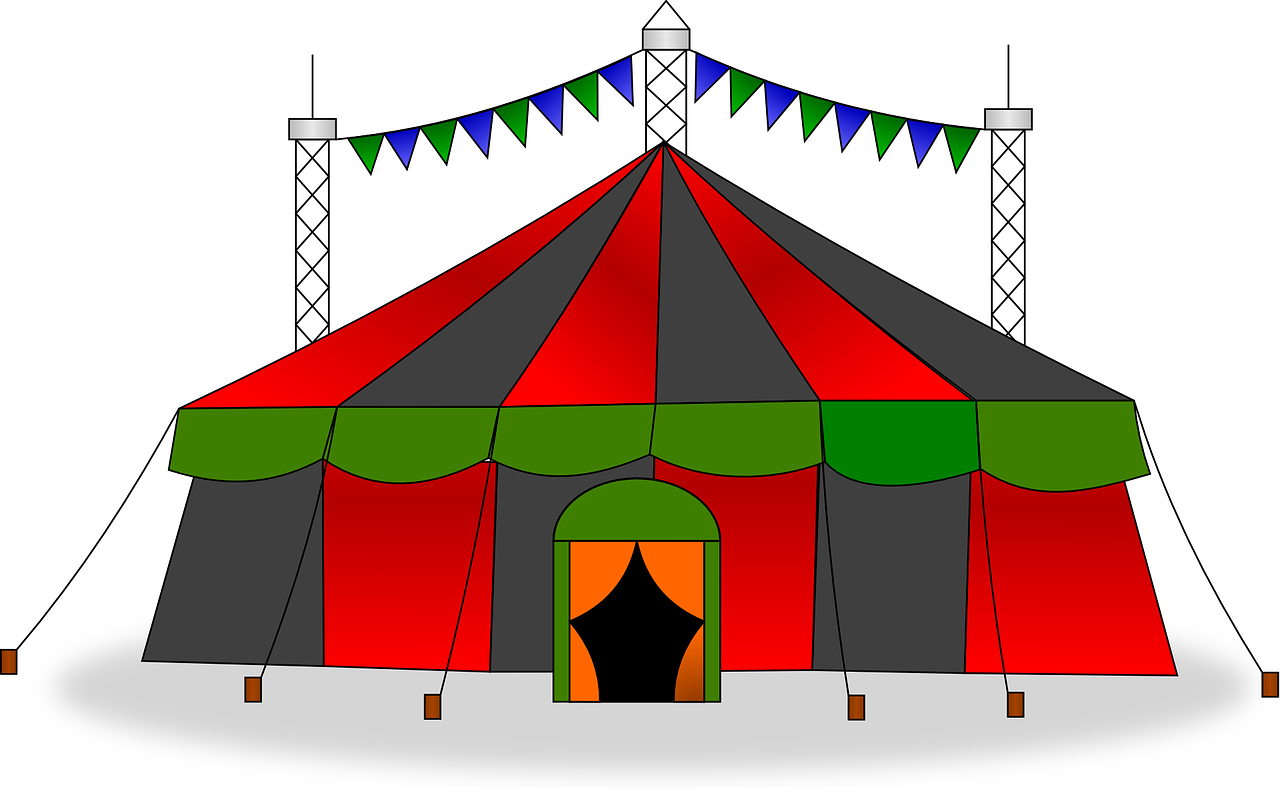 1ère phase : sans les caches.
Combien y-a-t-il de clowns en tout ?
Où sont-ils ?
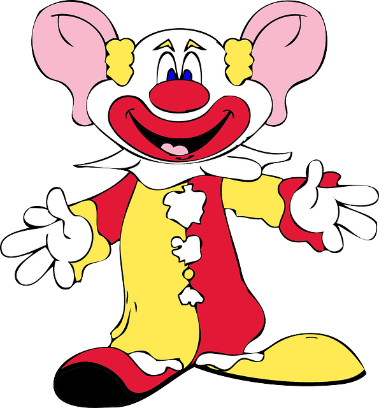 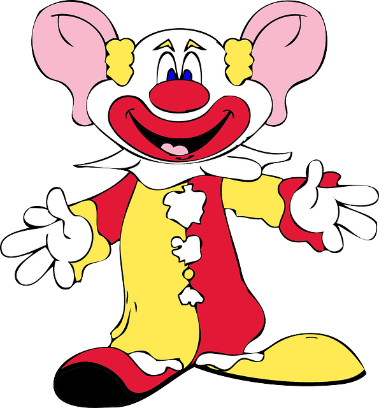 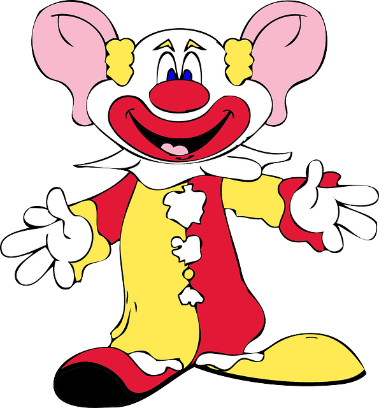 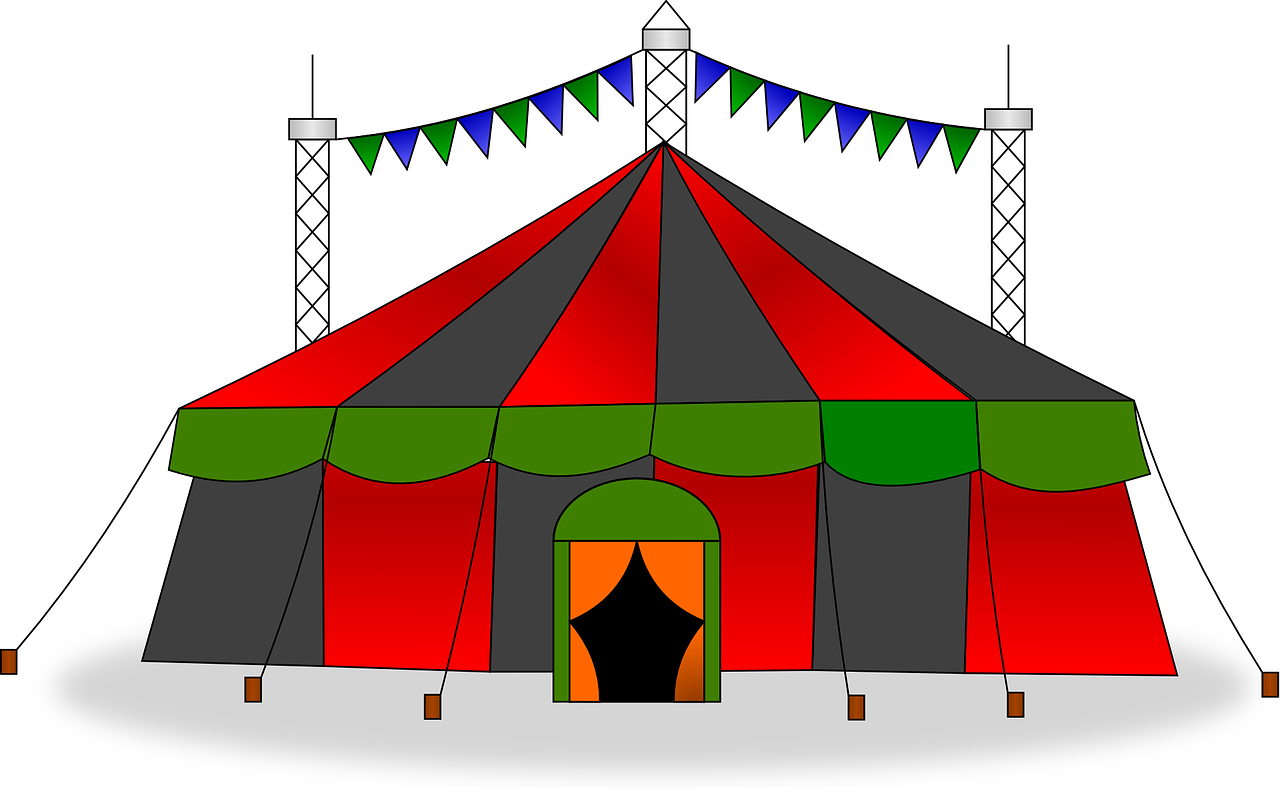 2ème phase : avec le cache de droite.
Il y a 3 clowns en tout. 2 clowns sont à côté du chapiteau. 
Combien y-a-t-il de clowns sous le chapiteau ?
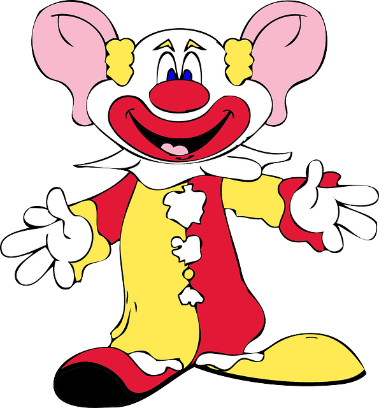 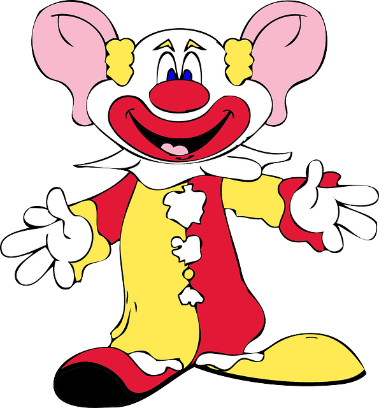 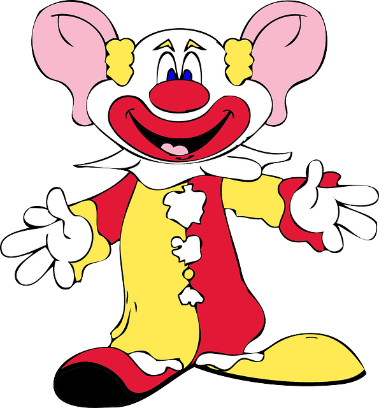 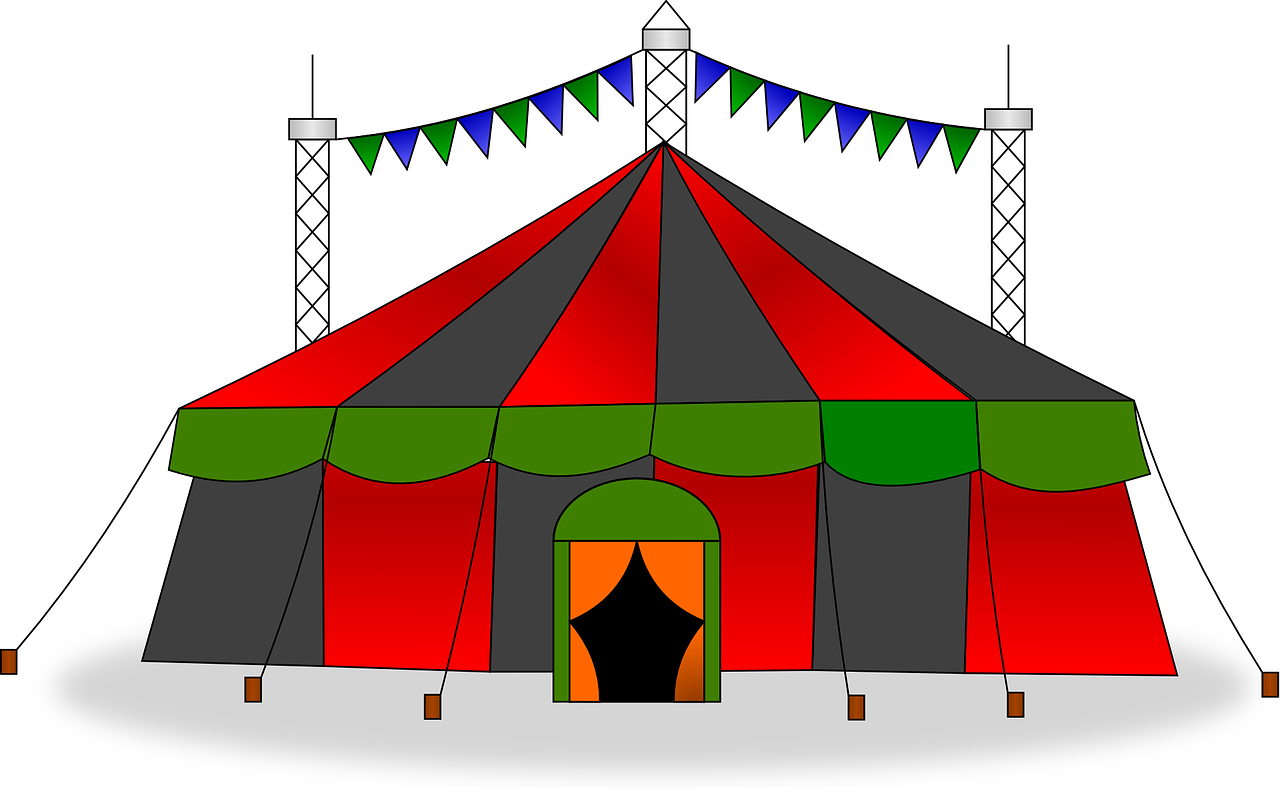 2ème phase : avec le cache de droite.
Il y a 3 clowns en tout. Aucun clown n’est à côté du chapiteau. 
Combien y-a-t-il de clowns sous le chapiteau ?
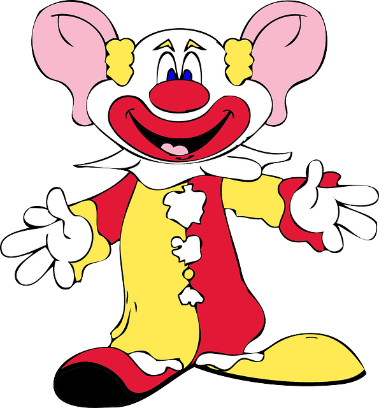 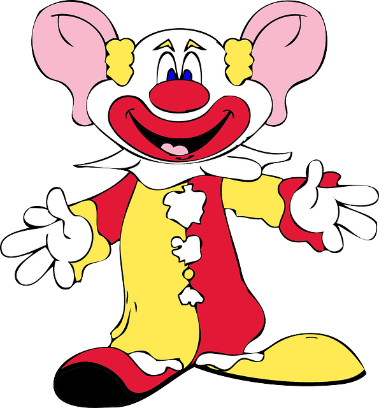 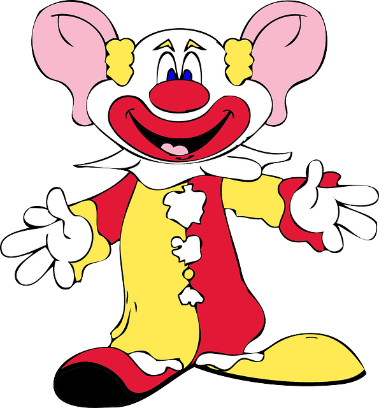 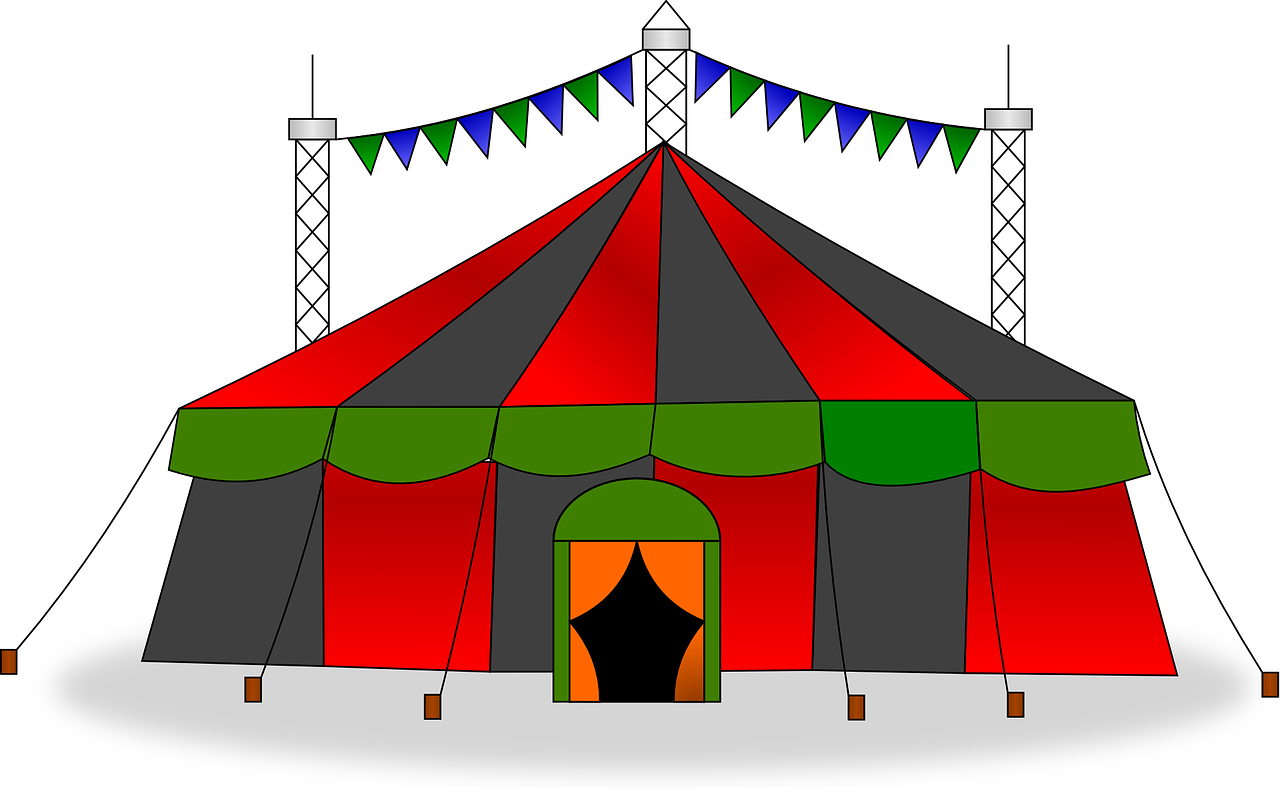 2ème phase : avec le cache de droite.
Il y a 3 clowns en tout. 2 clowns sont à côté du chapiteau. 
Combien y-a-t-il de clowns sous le chapiteau ?
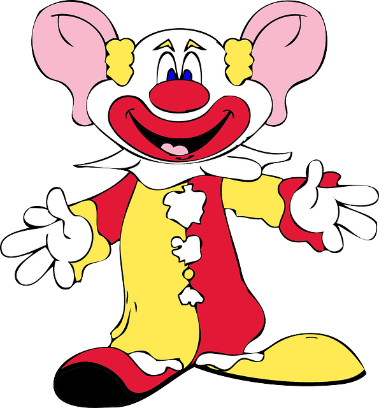 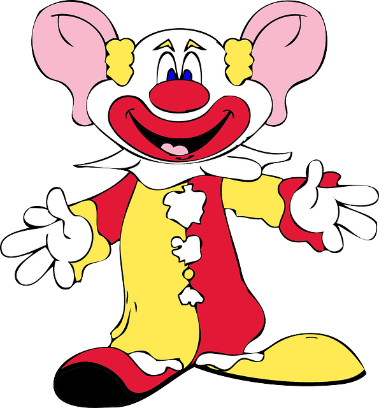 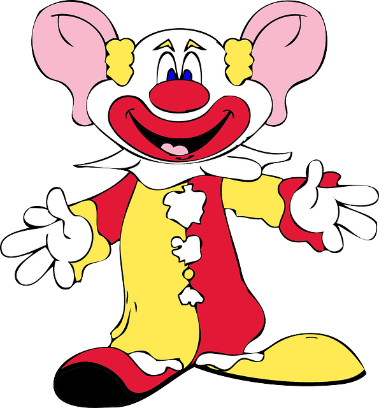 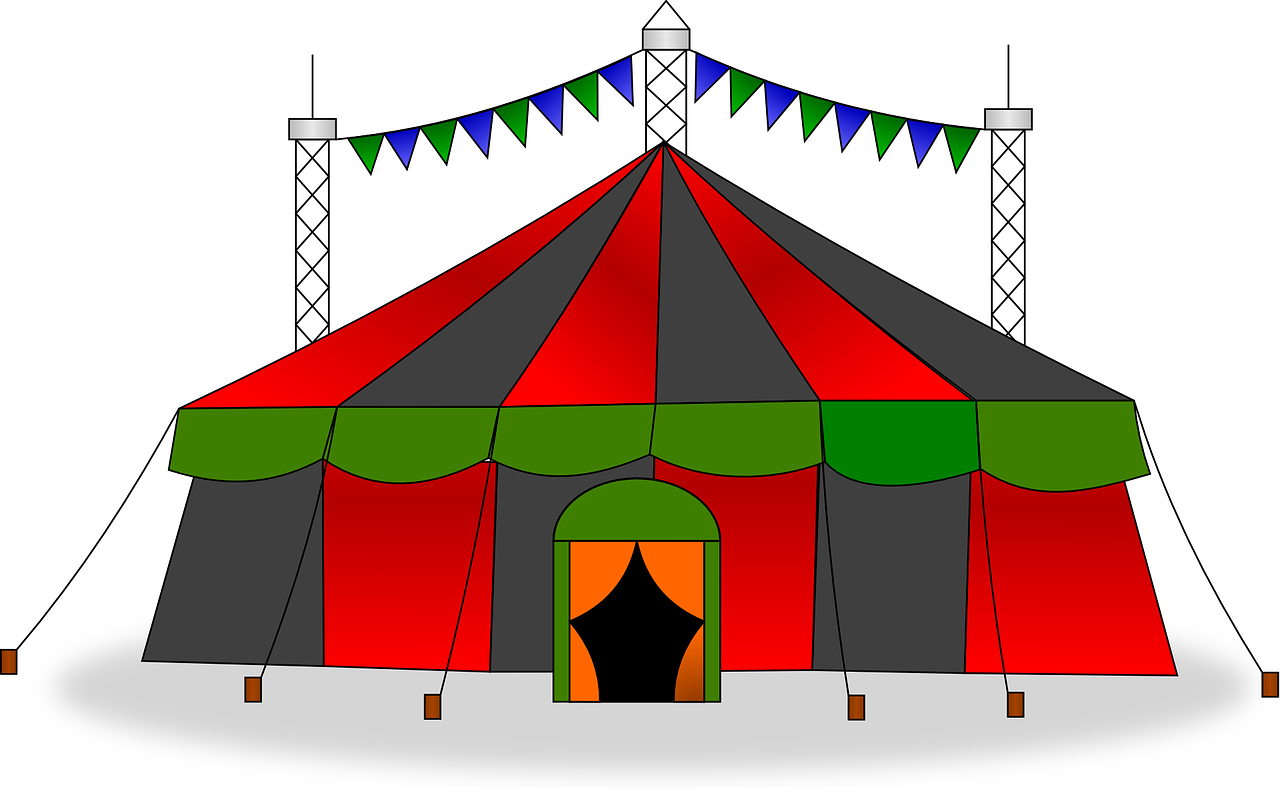 2ème phase : avec le cache de droite.
Il y a 3 clowns en tout. 
2 clowns sont à côté du chapiteau. 
Combien y-a-t-il de clowns sous le chapiteau ?
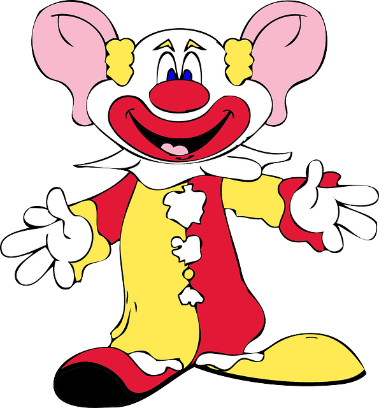 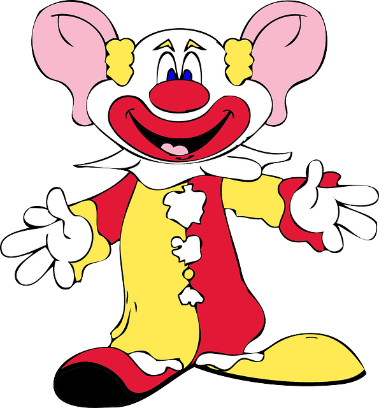 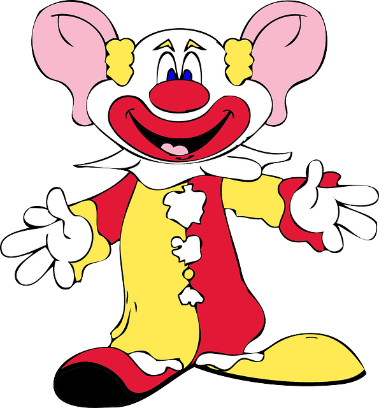 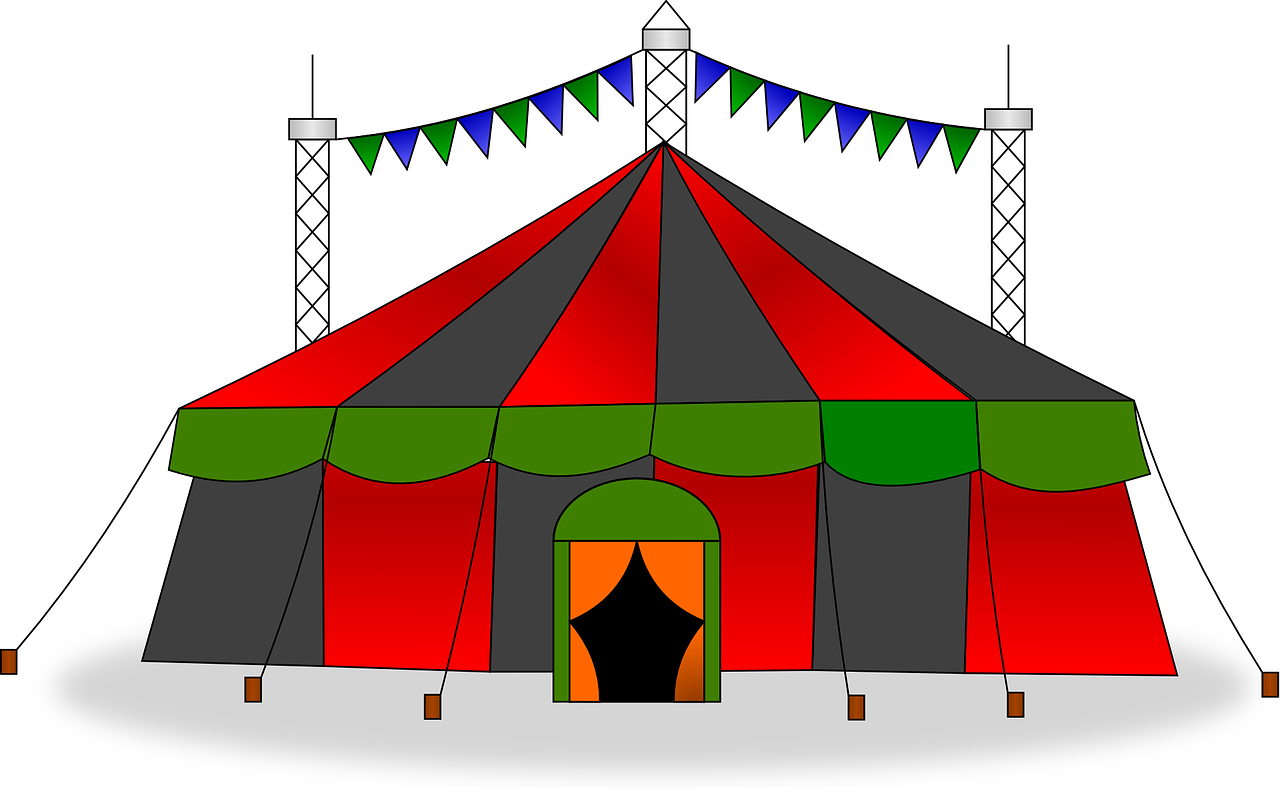 3ème phase : avec le cache de gauche.
Il y a 3 clowns en tout. 2 clowns sont sous le chapiteau.
Combien y-a-t-il de clowns à coté du chapiteau ?
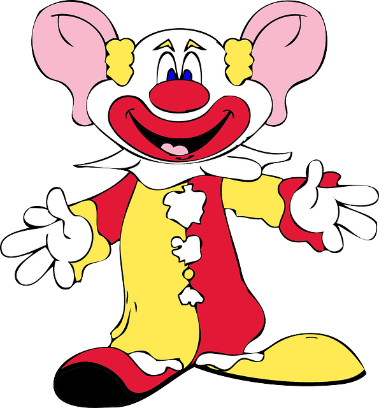 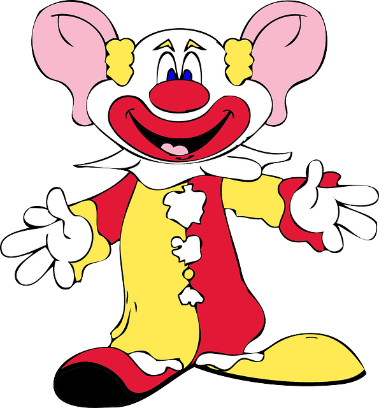 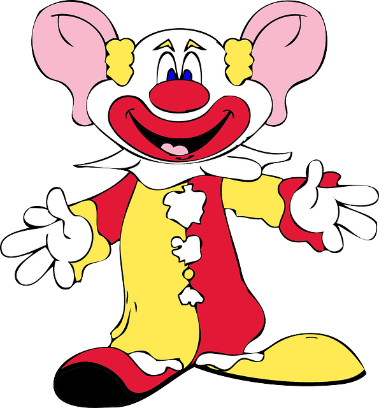 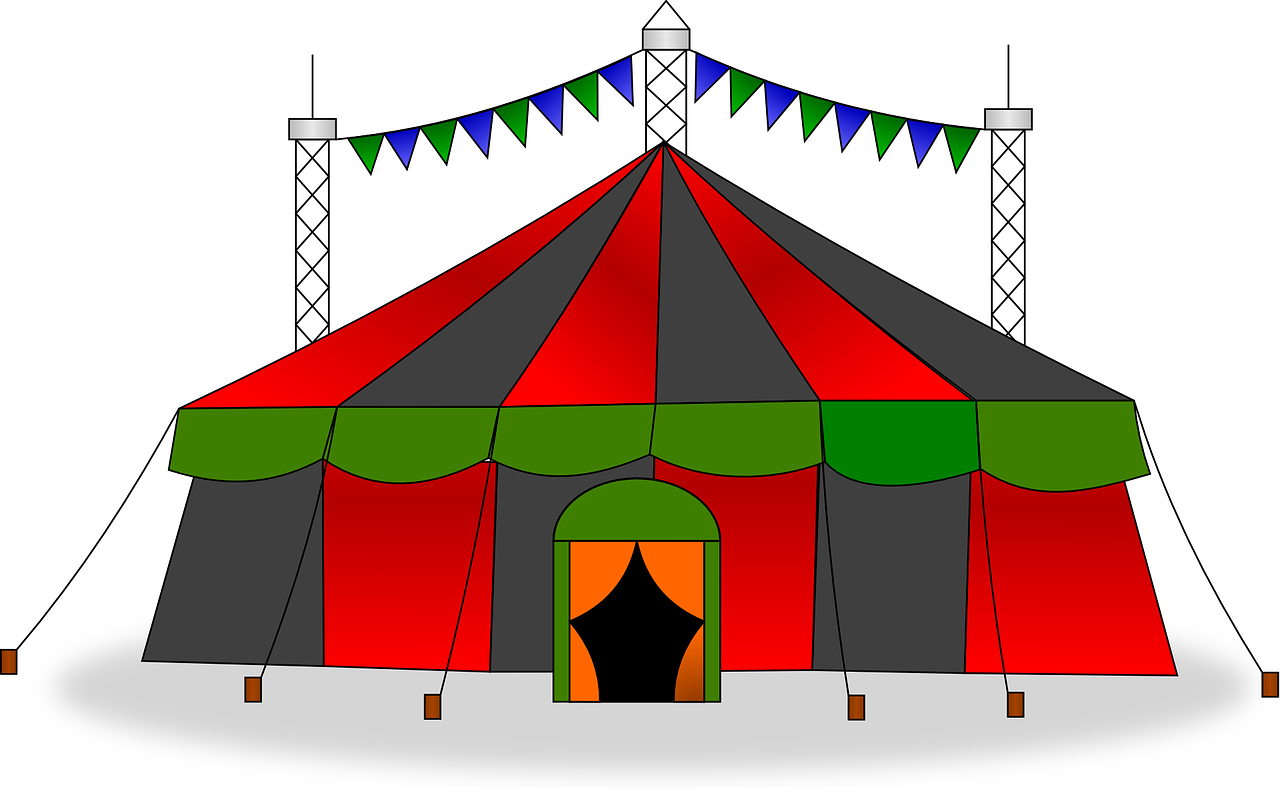 3ème phase : avec le cache de gauche.
Il y a 3 clowns en tout.
3 clowns sont sous le chapiteau.
Combien y-a-t-il de clowns à coté du chapiteau ?
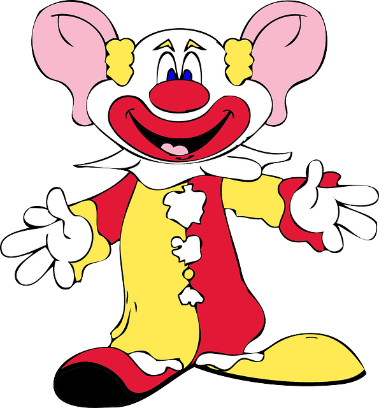 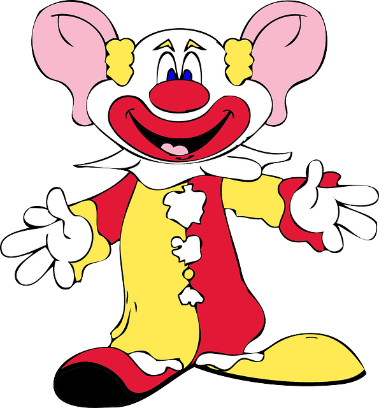 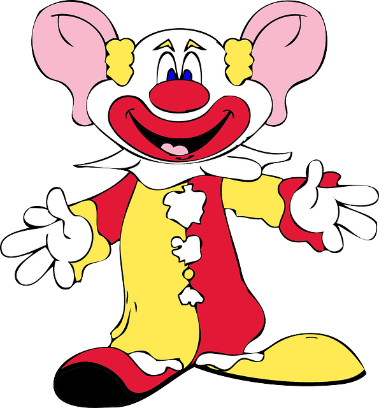 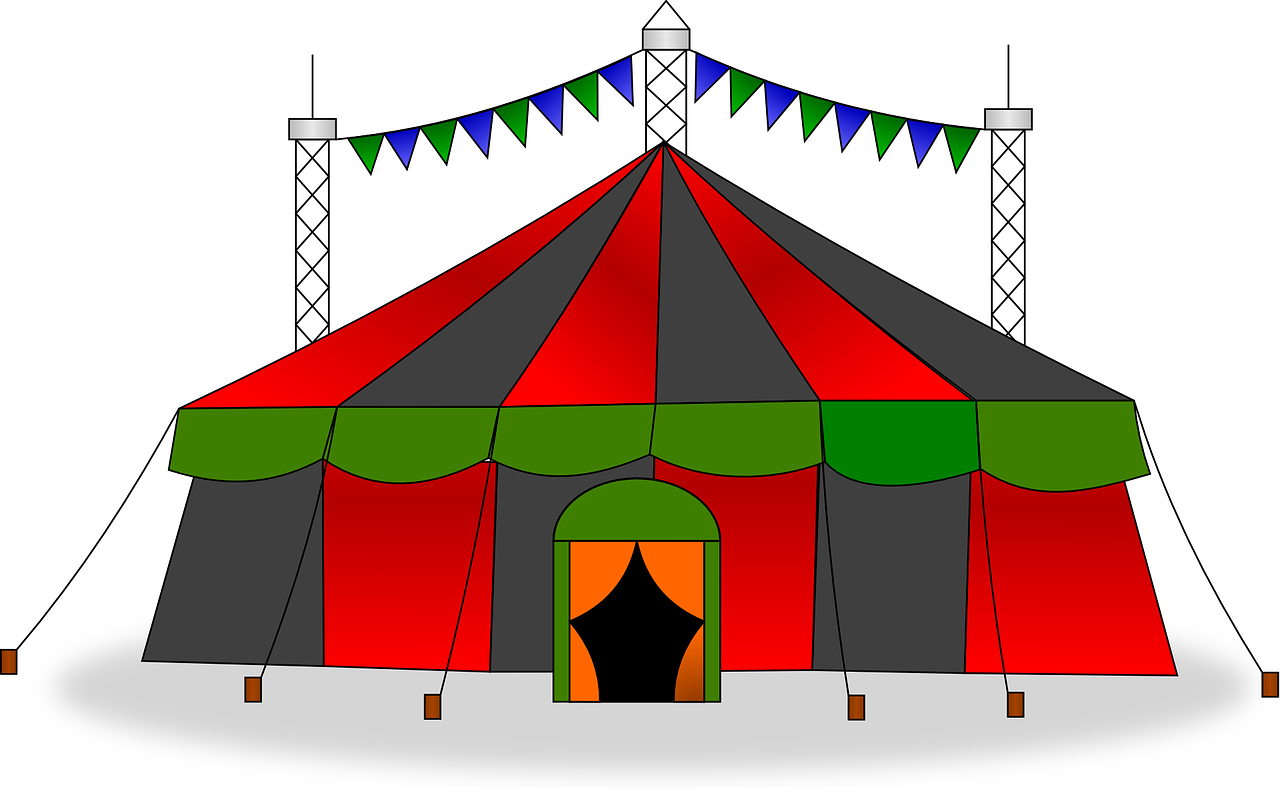 3ème phase : avec le cache de gauche.
Il y a 3 clowns en tout.
1 clown est sous le chapiteau.
Combien y-a-t-il de clowns à coté du chapiteau ?
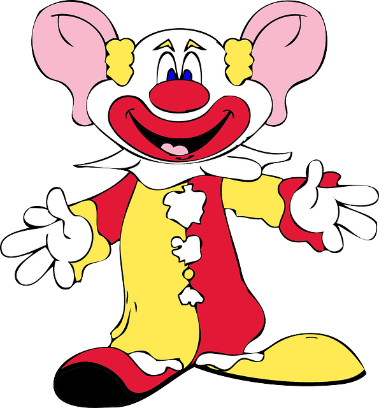 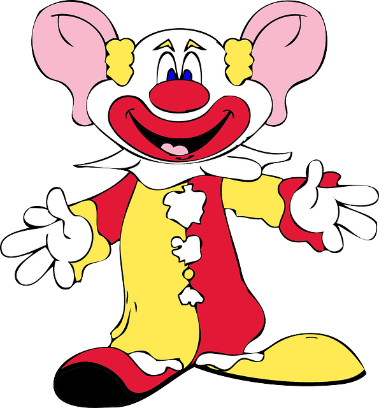 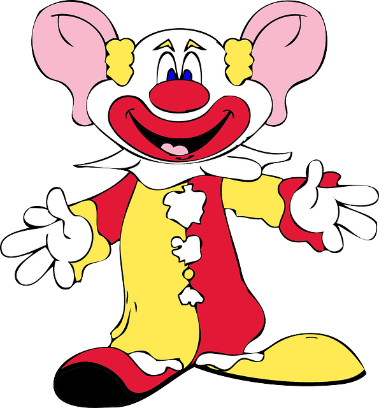 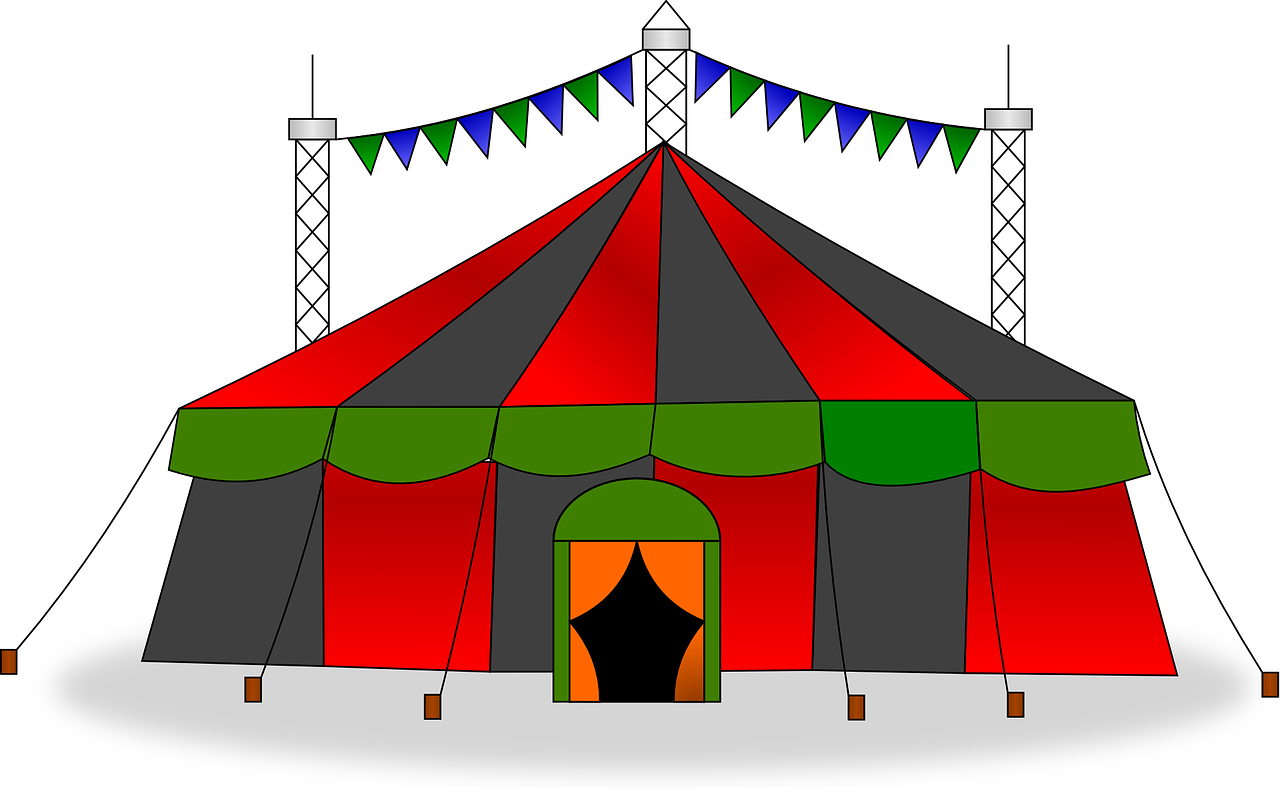 3ème phase : avec le cache de gauche.
Il y a 3 clowns en tout.
Aucun clown n’est sous le chapiteau.
Combien y-a-t-il de clowns à coté du chapiteau ?
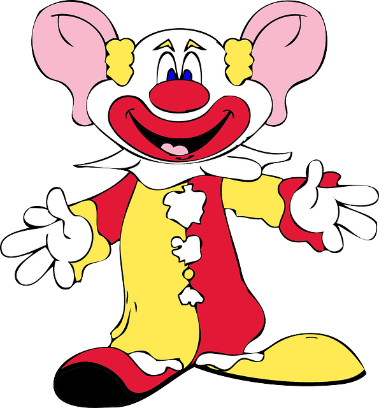 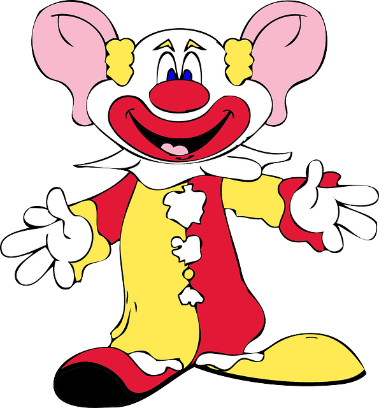 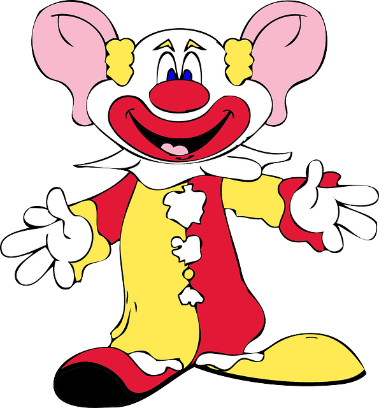 Qu’as-tu appris ?